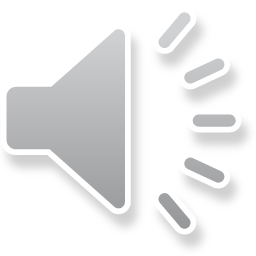 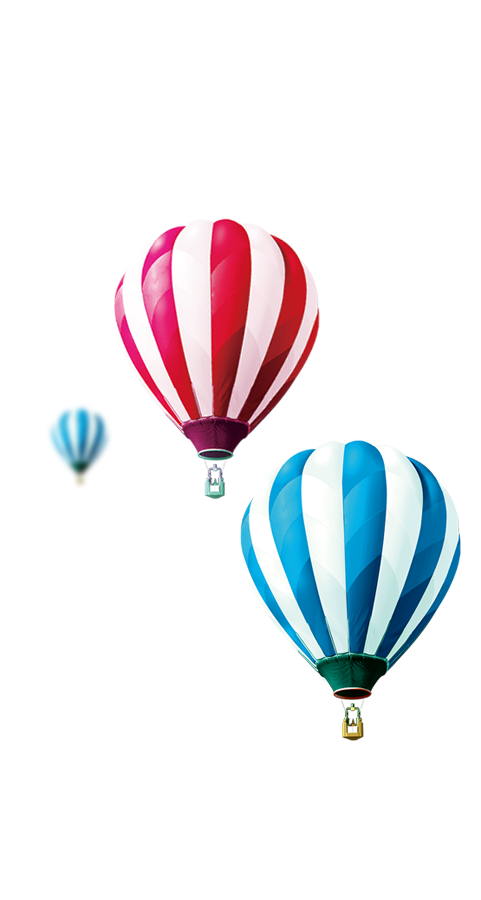 TRƯỜNG TIỂU HỌC ..................
CHÀO MỪNG CÁC EM ĐẾN VỚI TIẾT
TIẾNG VIỆT LỚP 1
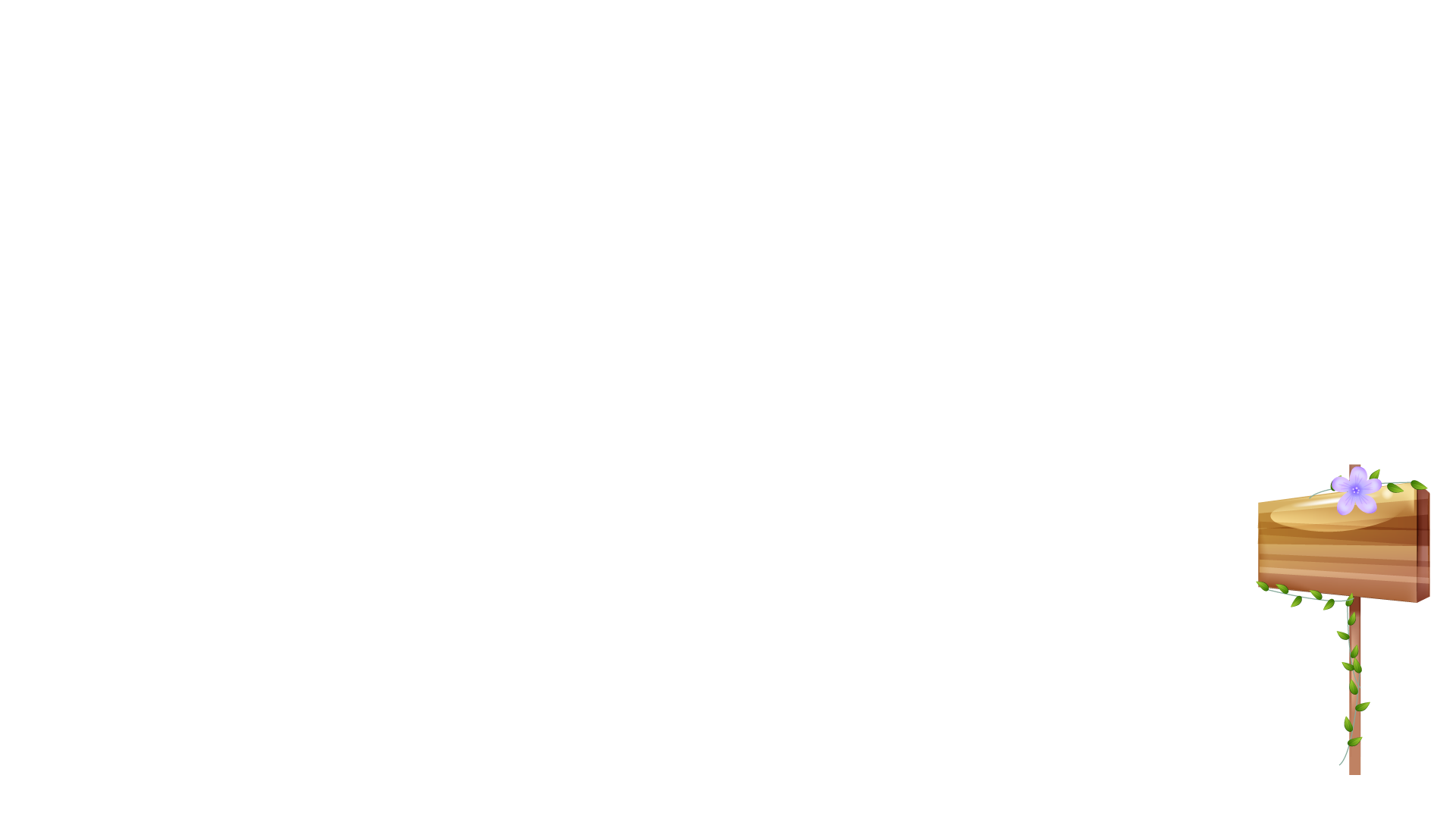 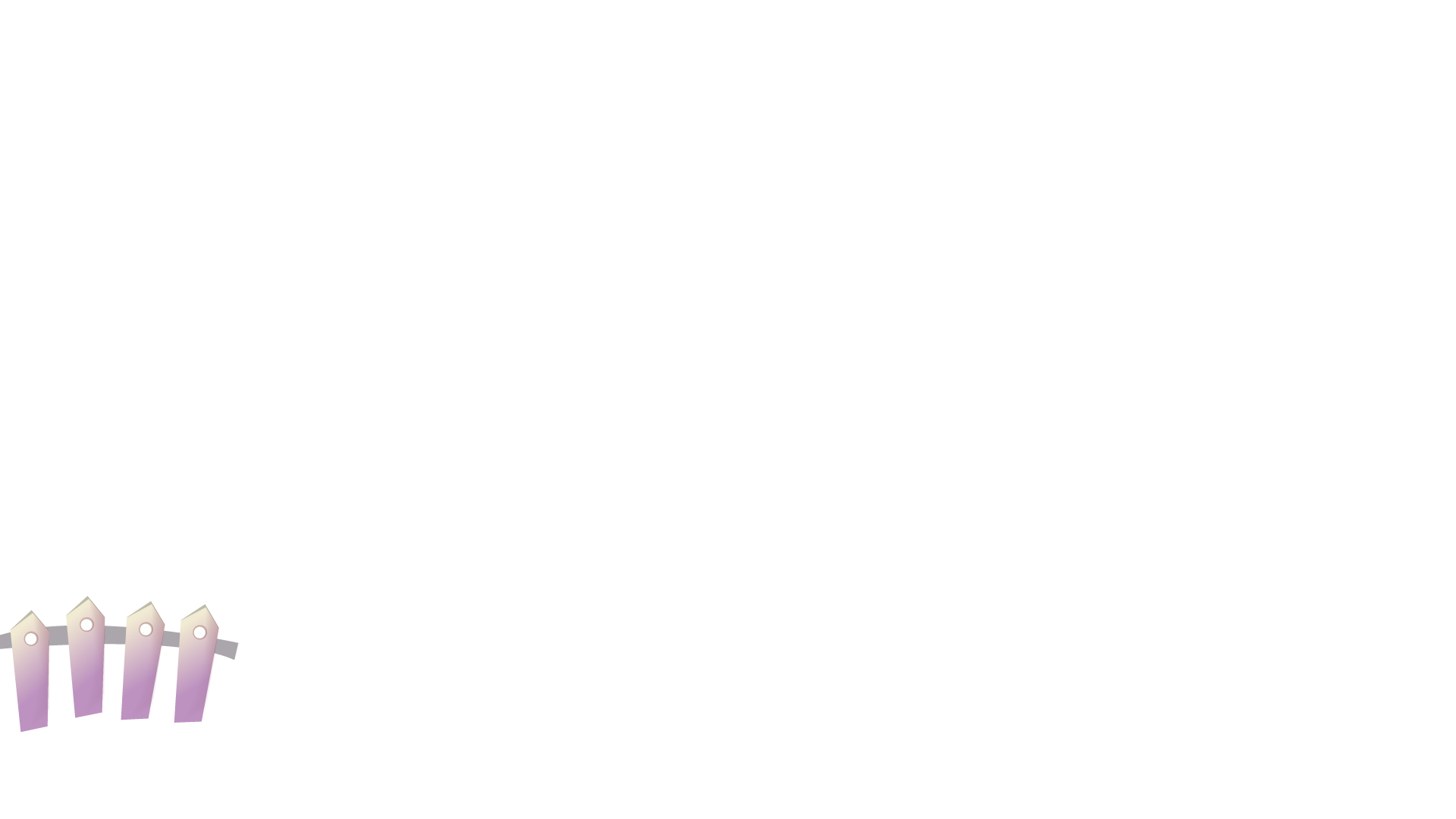 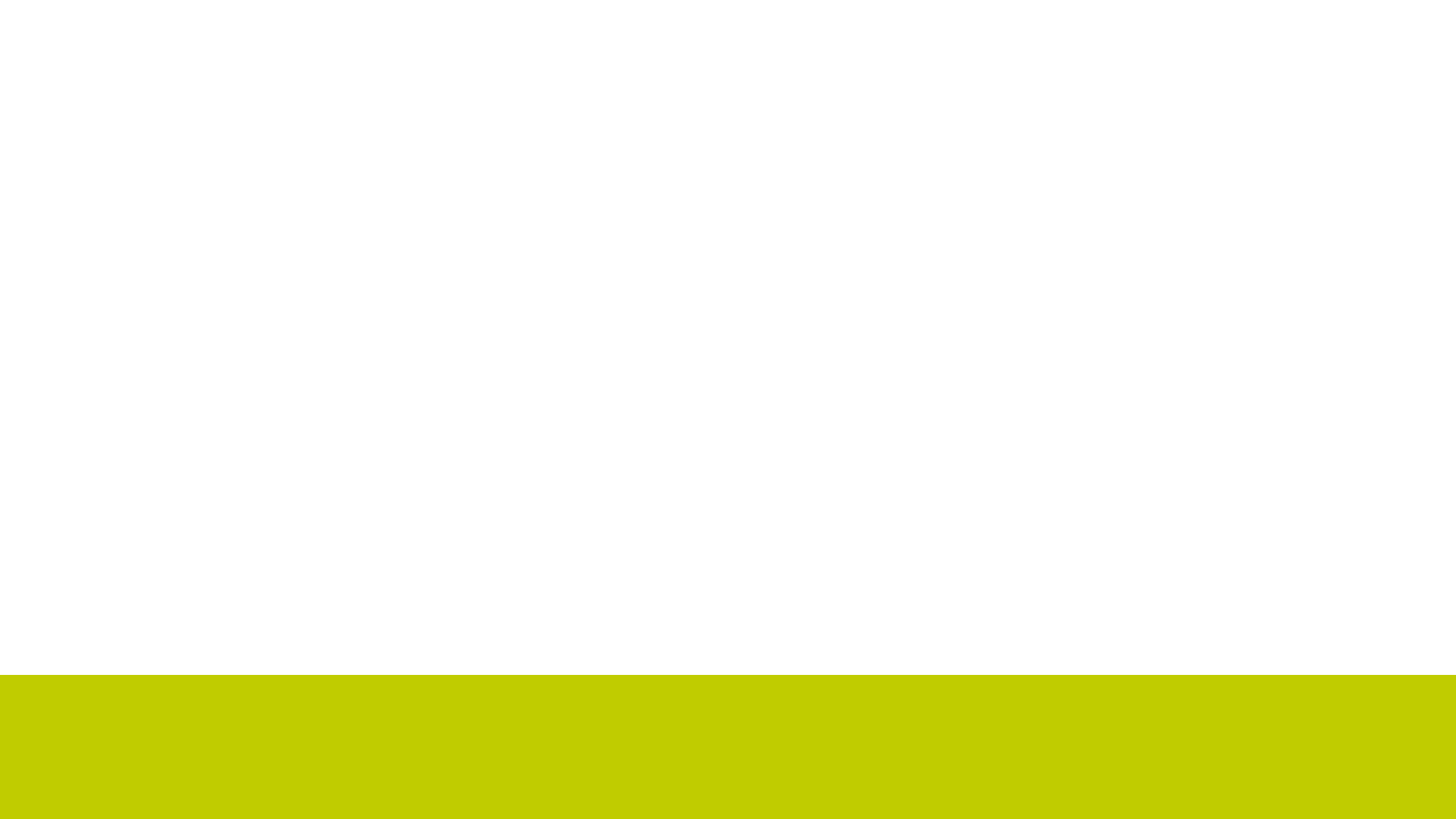 Giáo viên: ......................
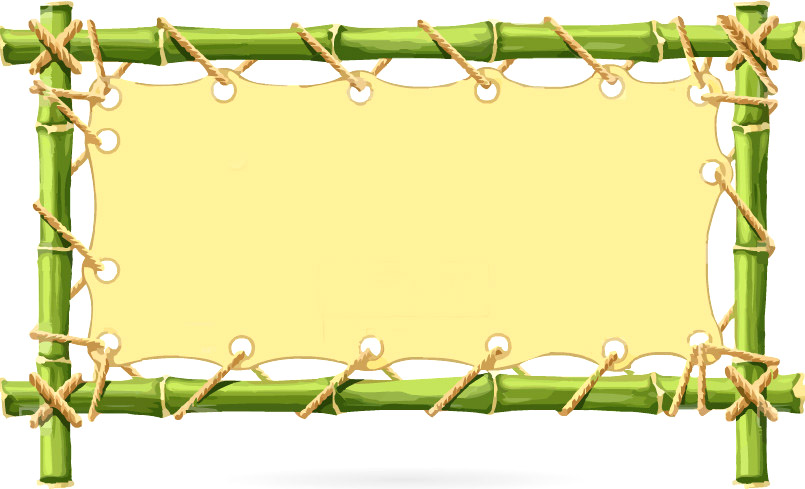 Bài 68: uôn uông
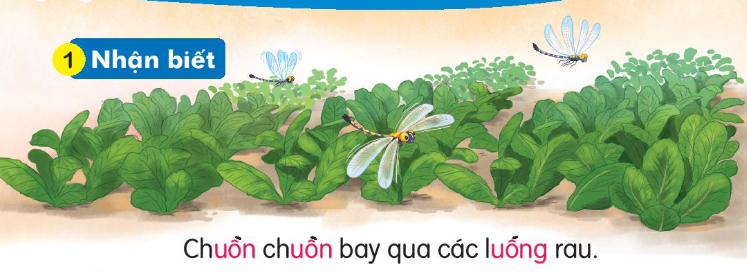 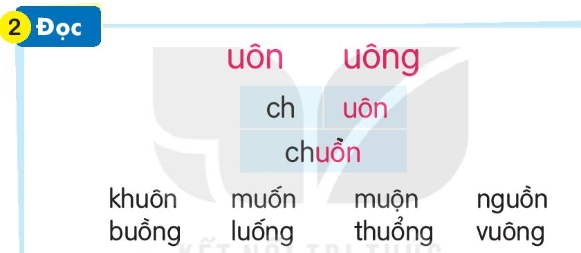 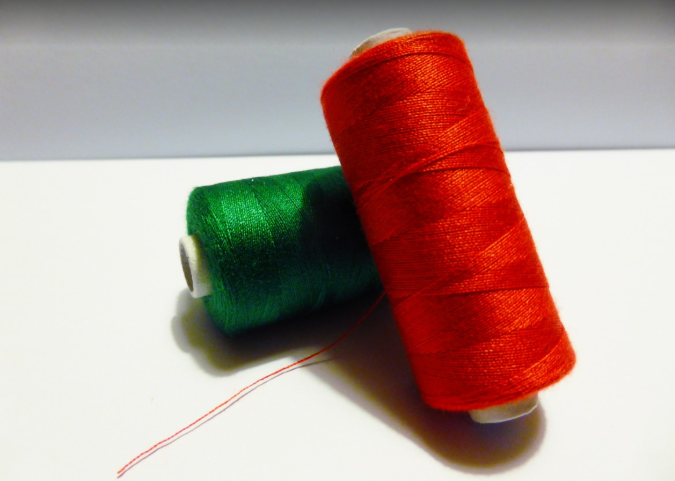 cuộn chỉ
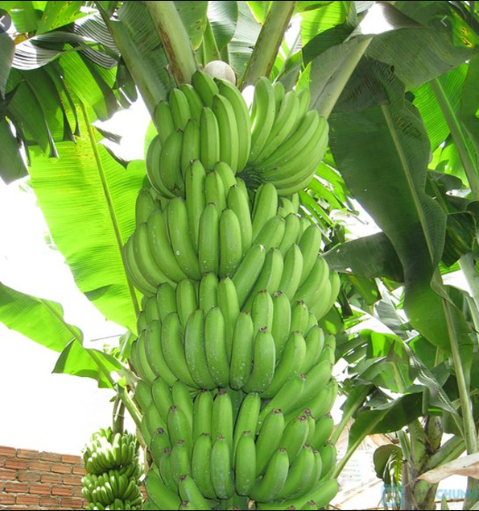 buồng chuối
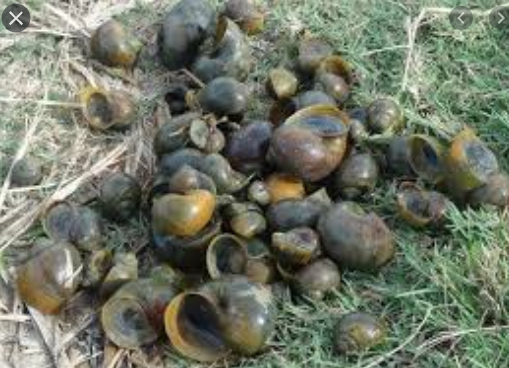 Ốc bươu
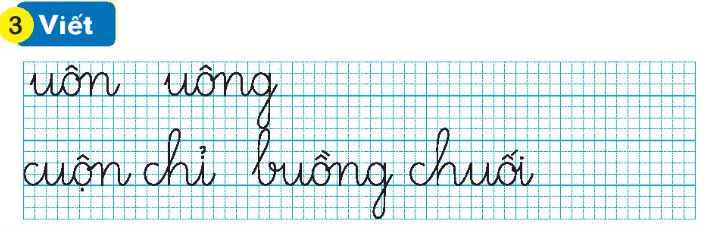 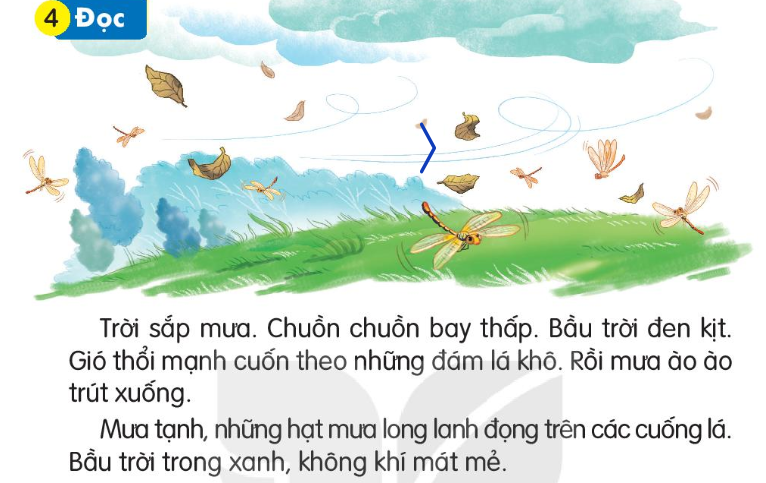 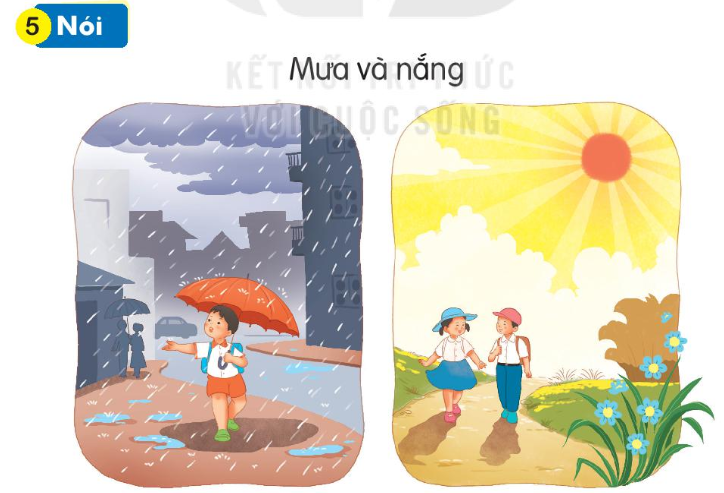 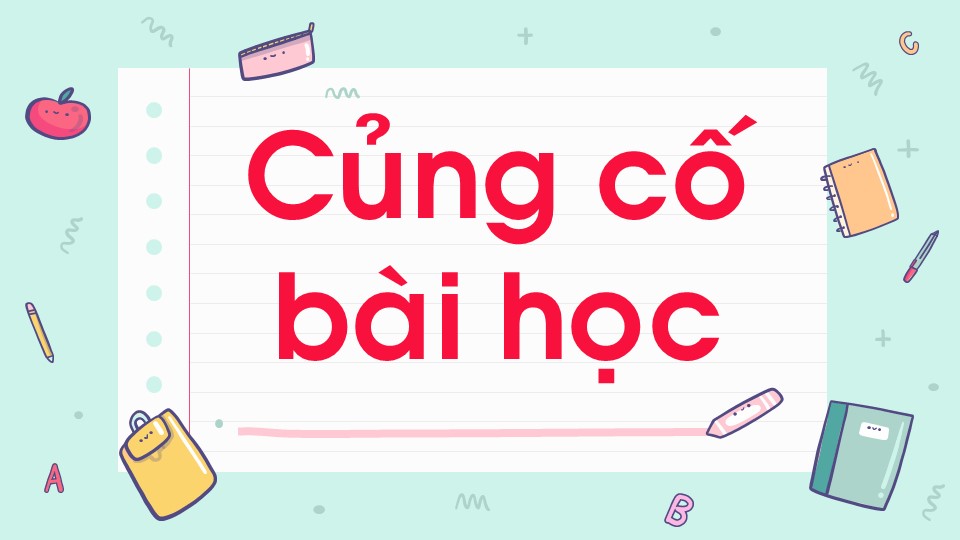